Муниципальное бюджетное дошкольное
образовательное учреждение №3
«Ласточка»
« Животные наших лесов»(познавательно - творческий проект)
Руководители проекта:
 Гутова Н.Ю. - воспитатель,                                                       Судакова Г.П. - воспитатель.
г. Мыски 2018 г.
Направление проекта: познавательно - творческийУчастники проекта: воспитатели и дети  средней группы, родителиСроки реализации проекта: краткосрочный (апрель – май)
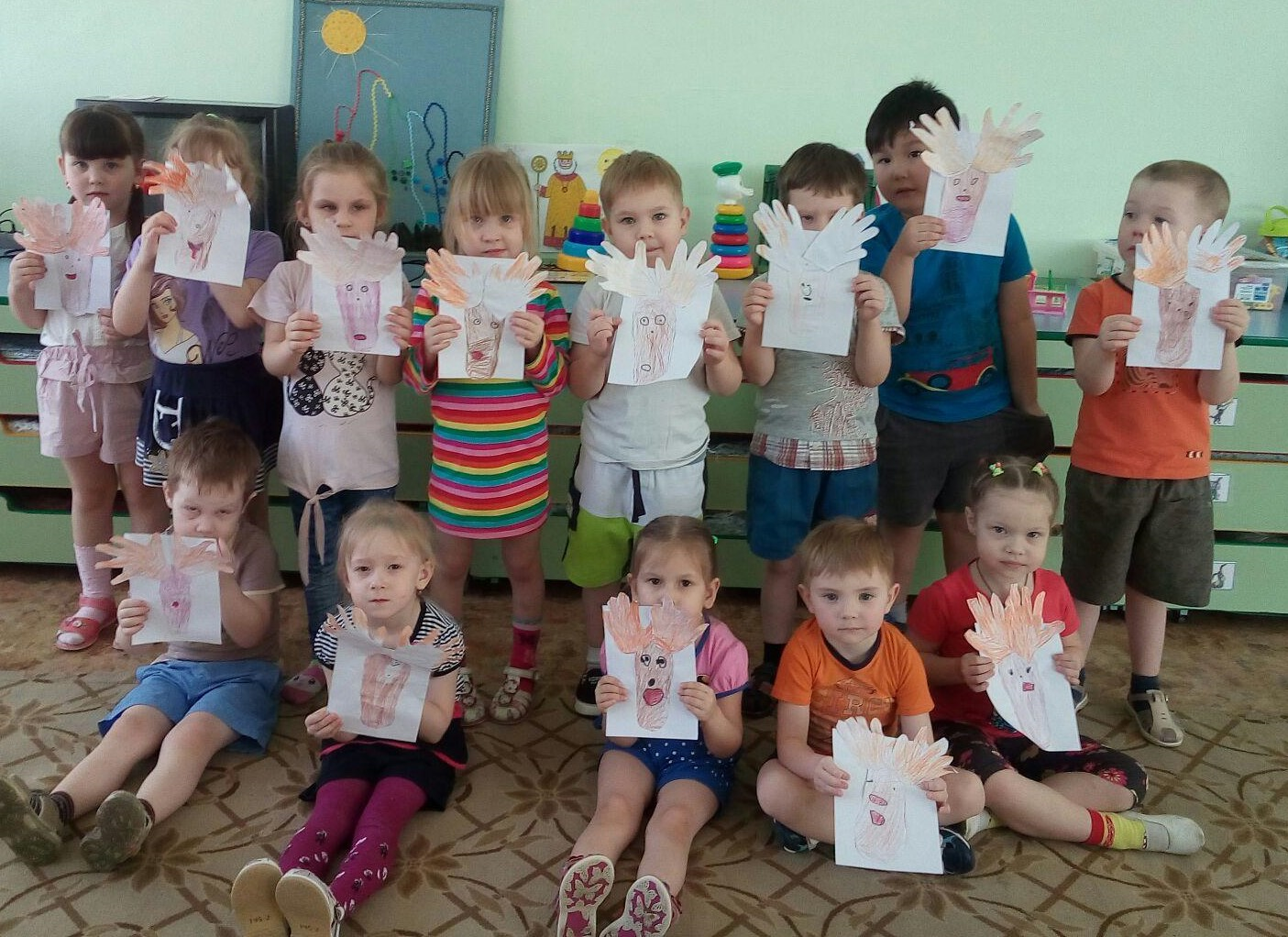 Цель: формирование  представлений о животных наших лесов, их детенышей, особенностях, повадках, среде обитания, внешнего вида.
Задачи:
Обучающие.
 формировать  представления о животных наших лесов, их детенышей, особенностях, повадках, среде обитания,  внешнего вида
Развивающие.
Развивать познавательные процессы (память, внимание, воображения).
 Развивать связную речь через составление описательного рассказа о  животных.
Развивать мелкую моторику рук в ходе реализации творческих замыслов.
Воспитательные.
Воспитывать культуру общения
Воспитывать  уважение  и любовь к животным леса
Этапы проекта
I. Подготовительный этап
II. Основной этап
III. Заключительный этап
Подготовительный этап.
Подбор художественной литературы для чтения и заучивания
Обогащение предметно-развивающей среды
Участие родителей в реализации проекта
Второй этап – основной «Реализация проекта»
-
Социально -коммутативное развитие
Художественно-эстетичное развитие
Проект
Речевое развитие
вательн
Познавательное  развитие
Физическое  развитие
Познавательное развитие
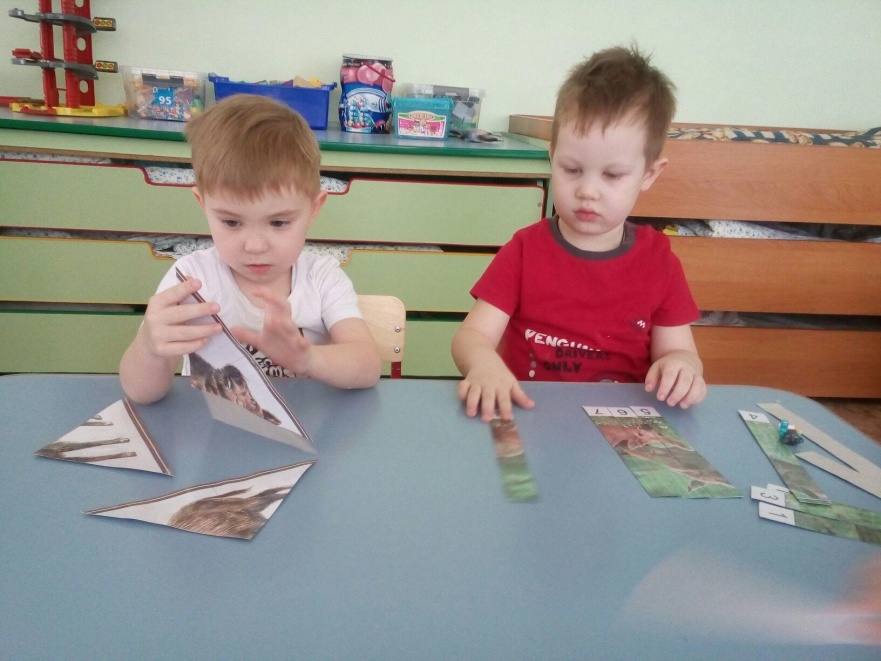 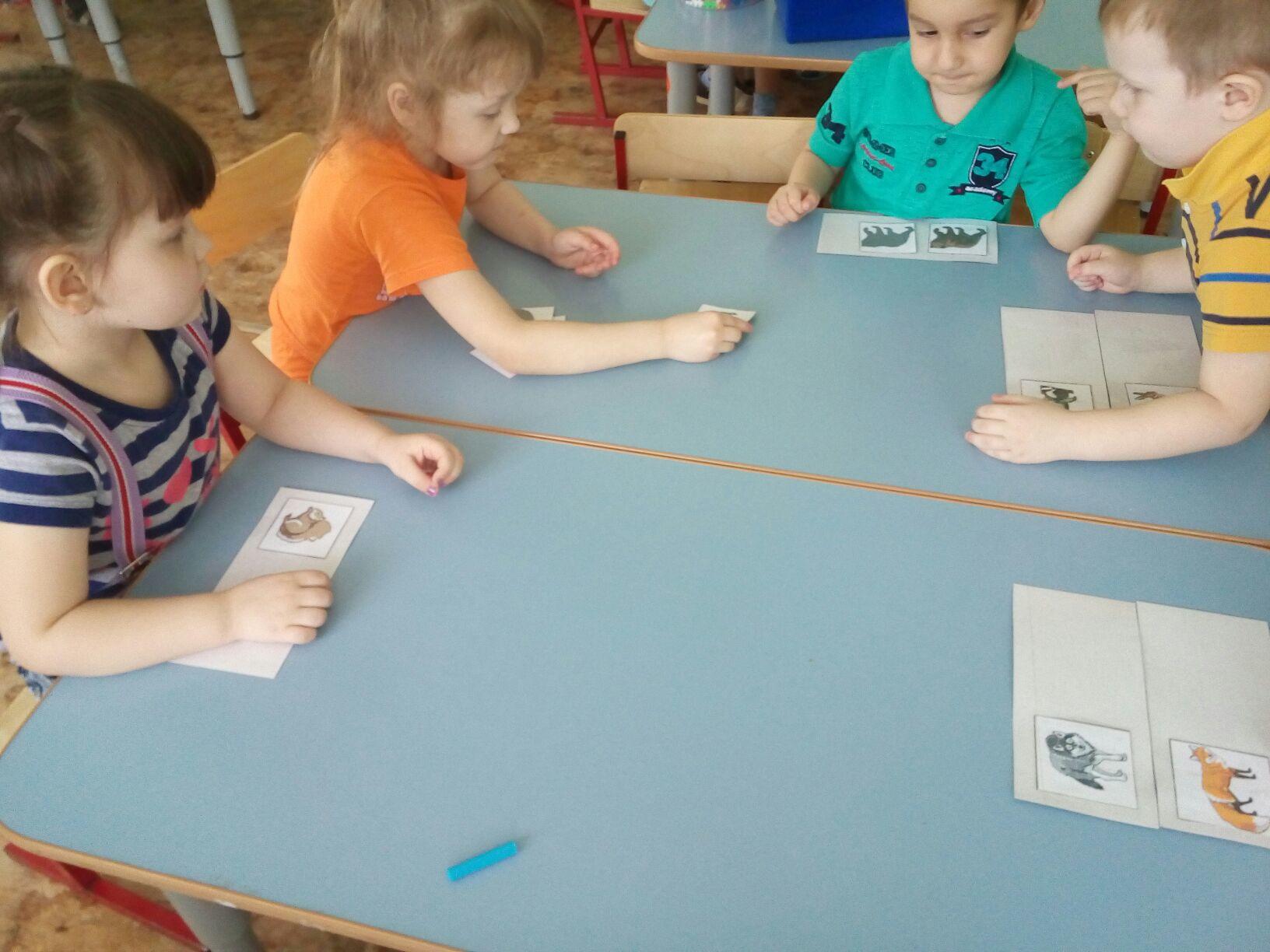 Речевое развитие
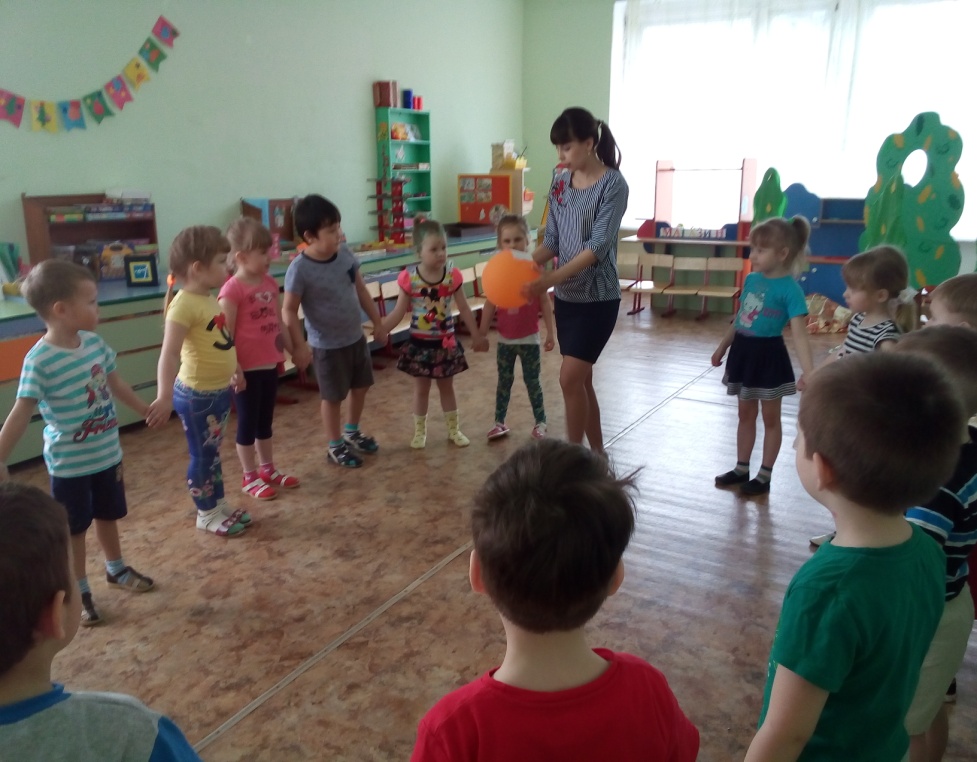 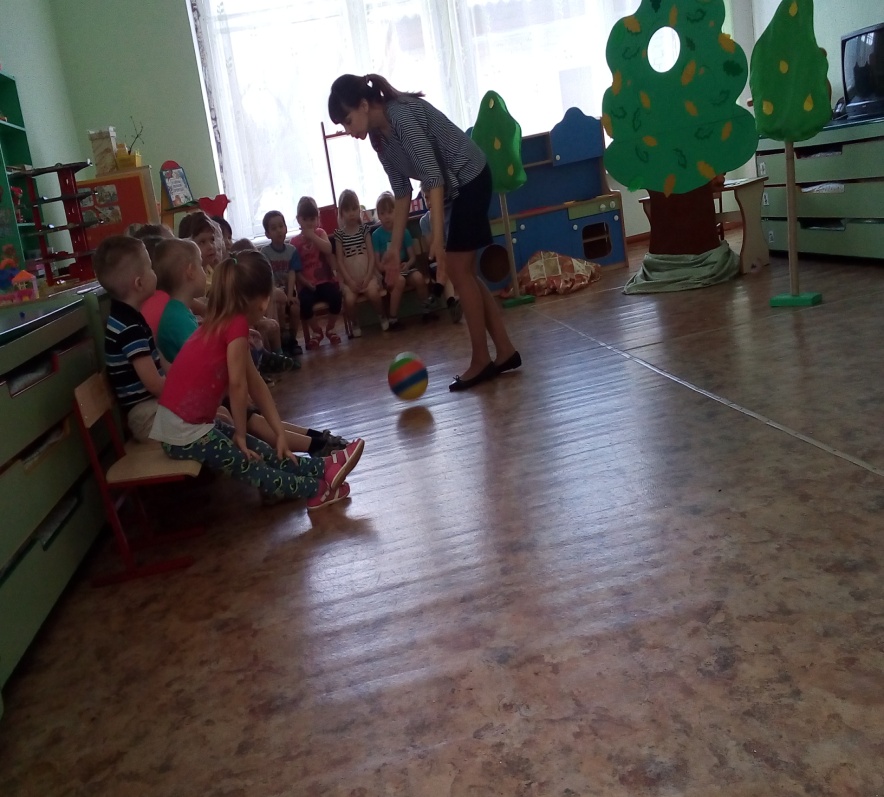 Социально-коммуникативное развитие
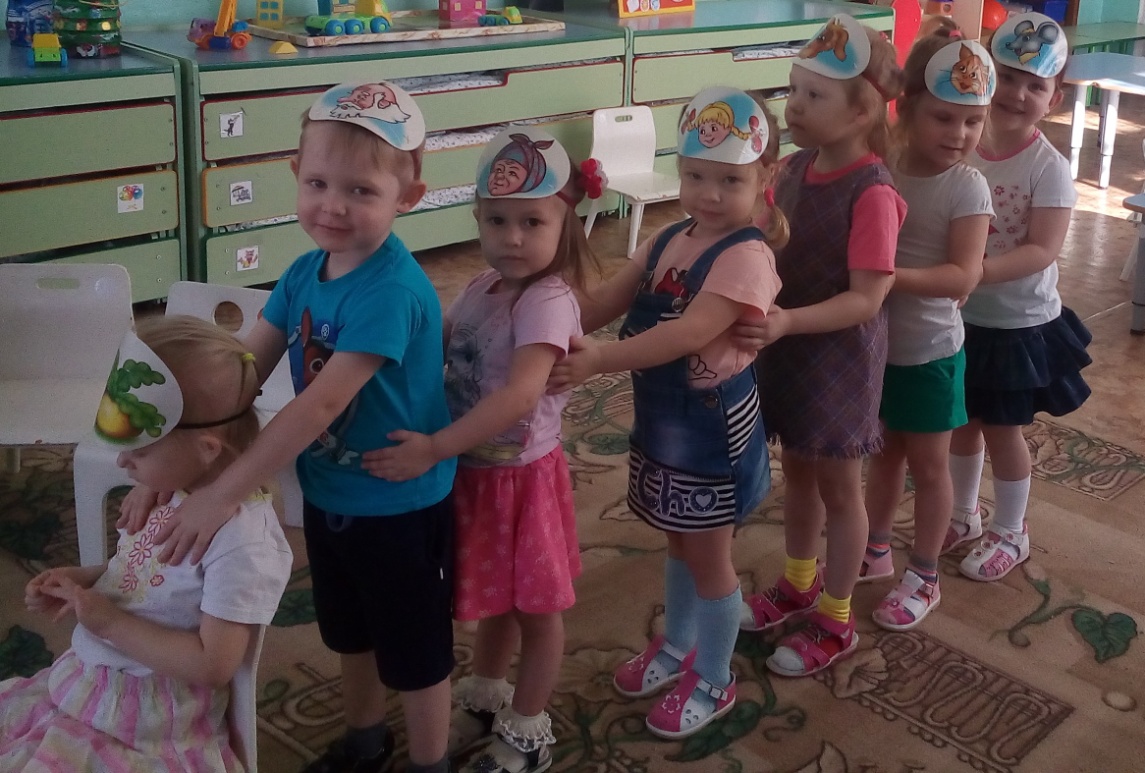 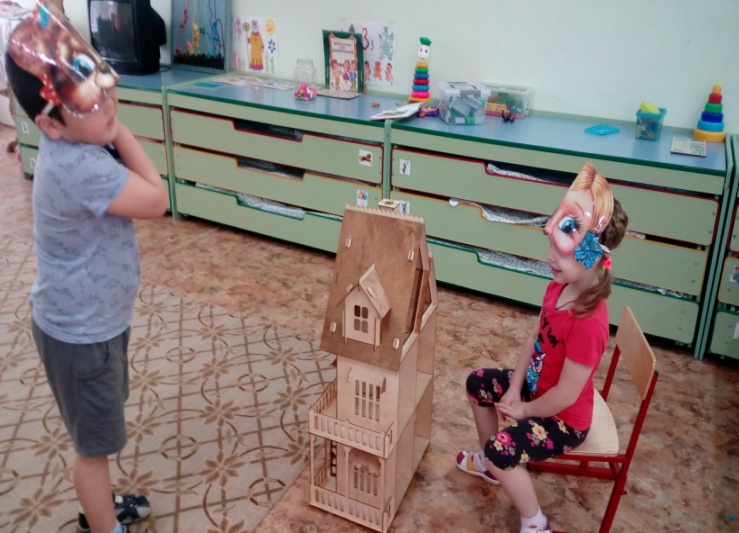 Физическая культура
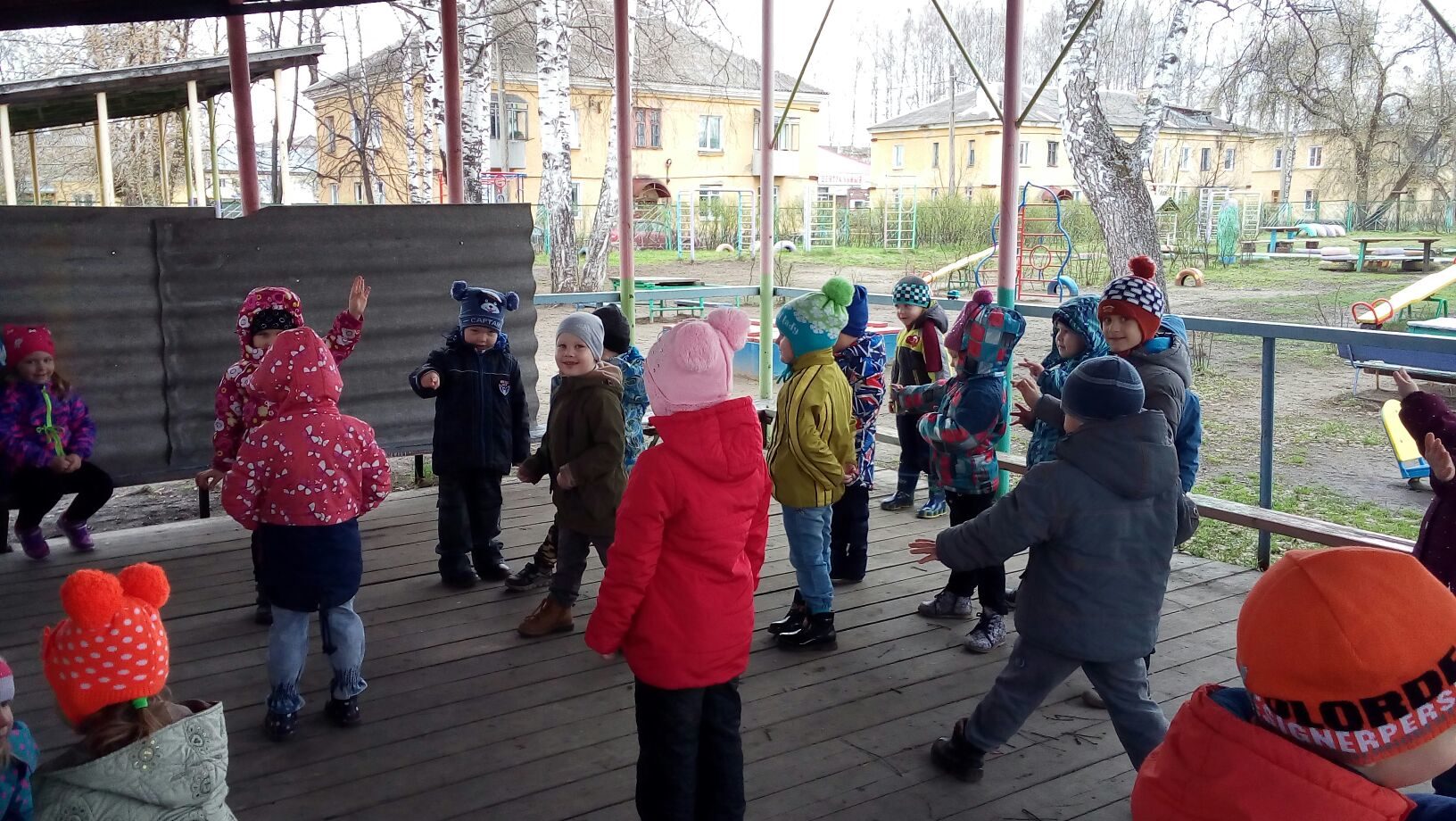 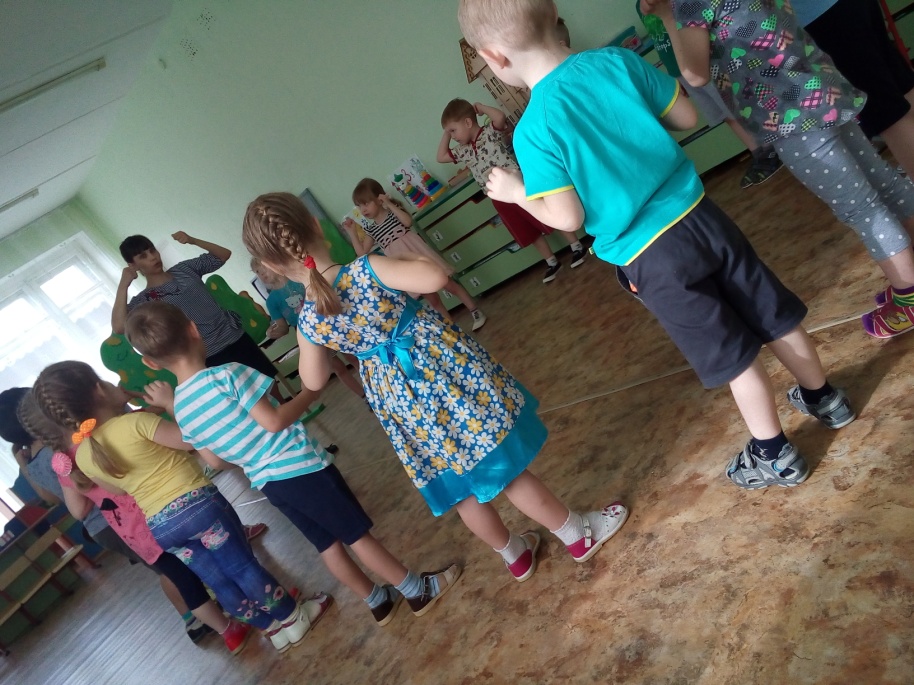 Художественно-эстетическое развитие
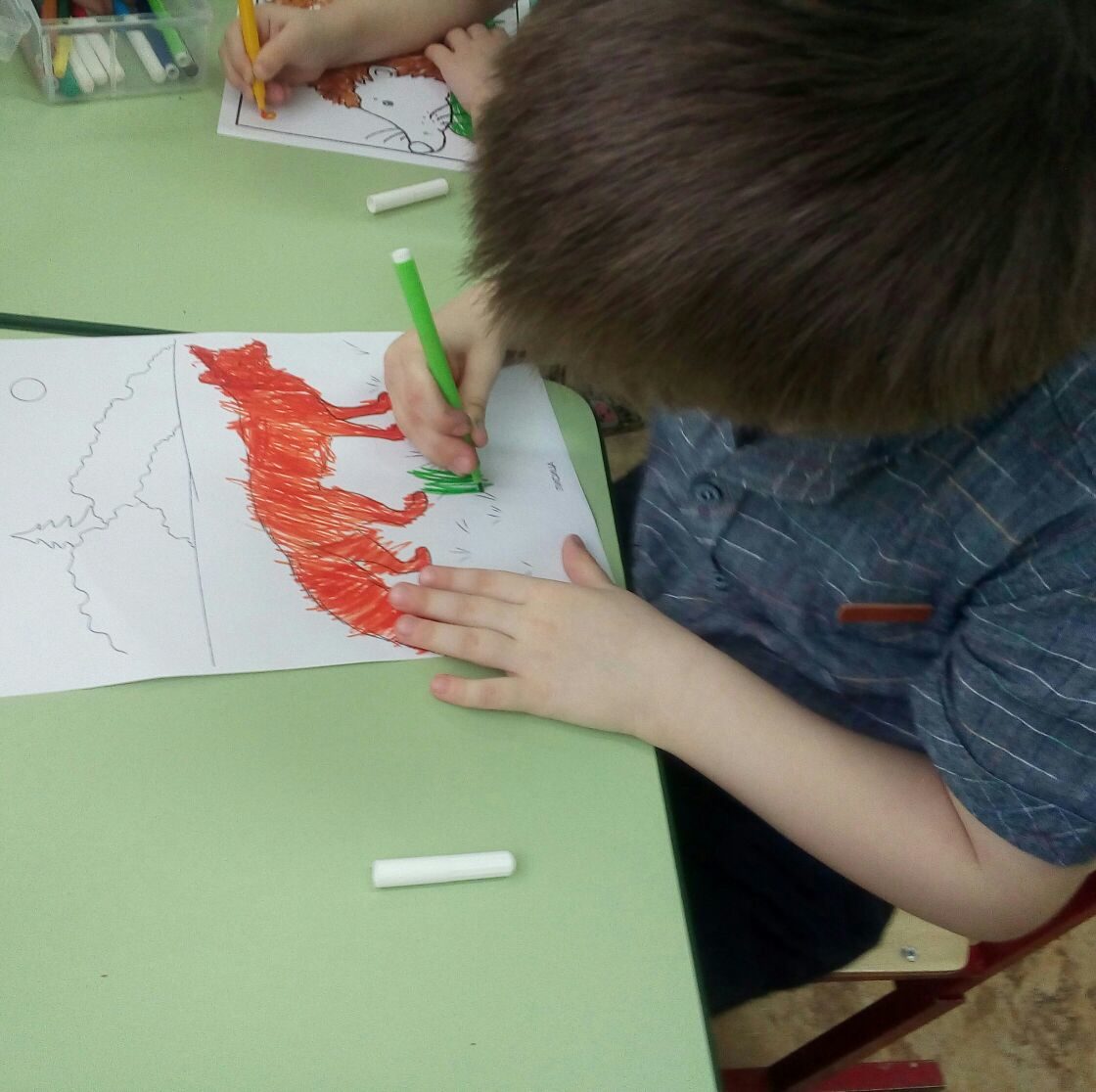 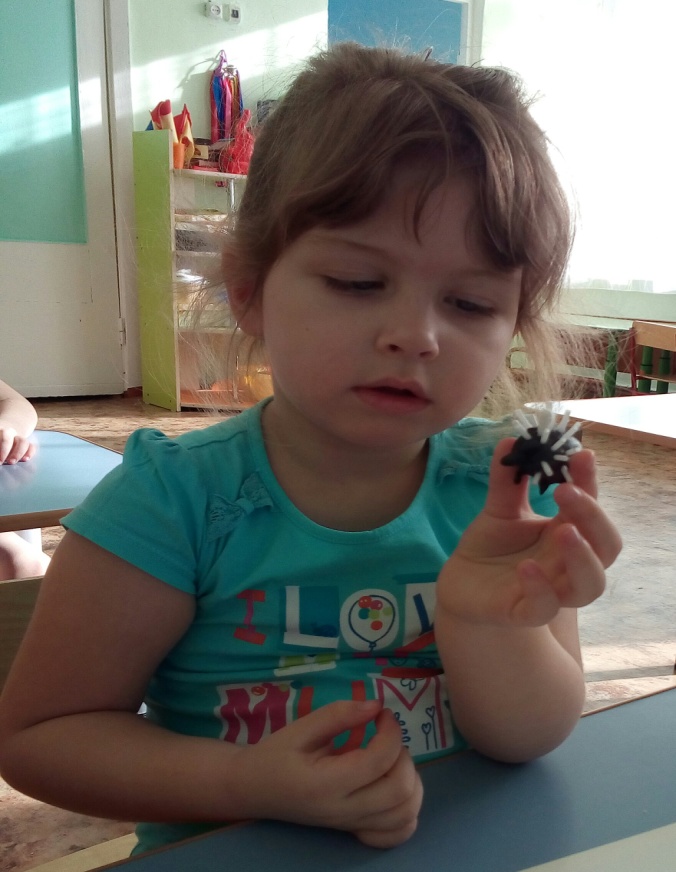 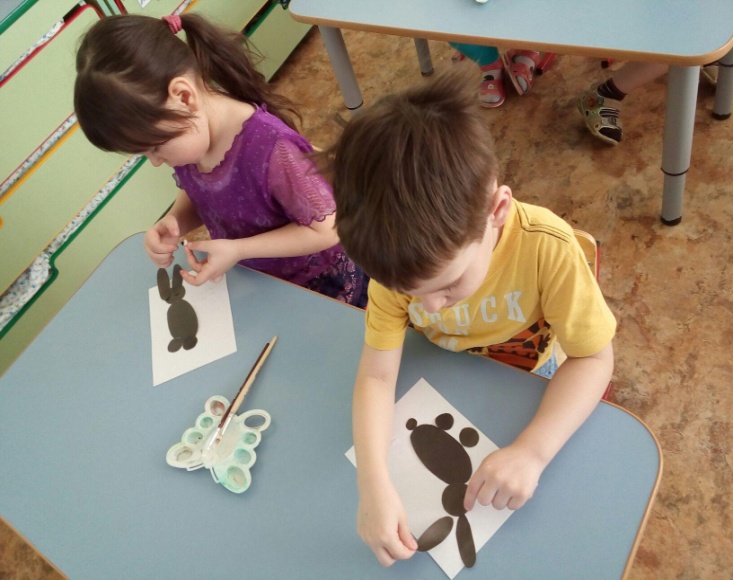 Заключительный этап
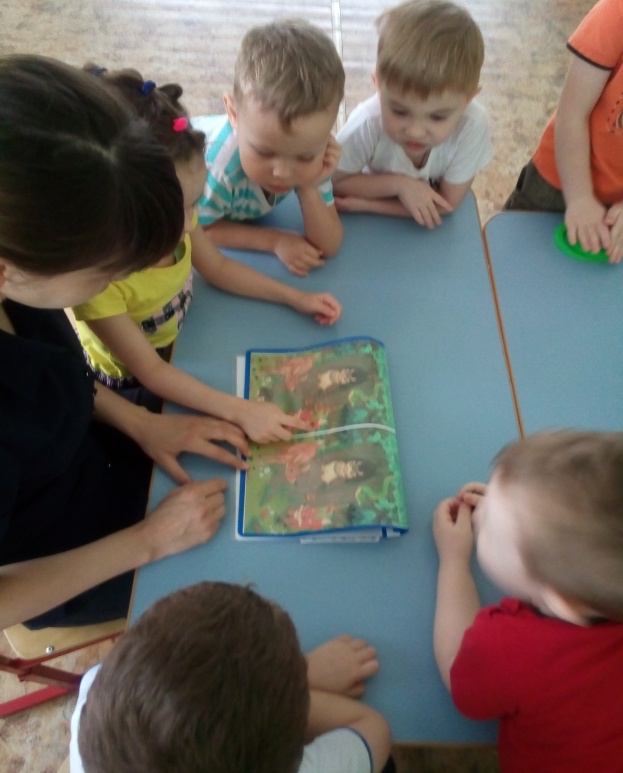 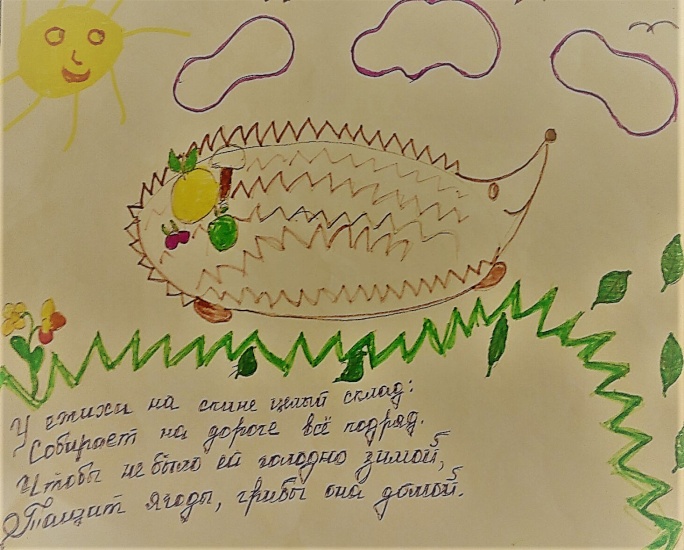 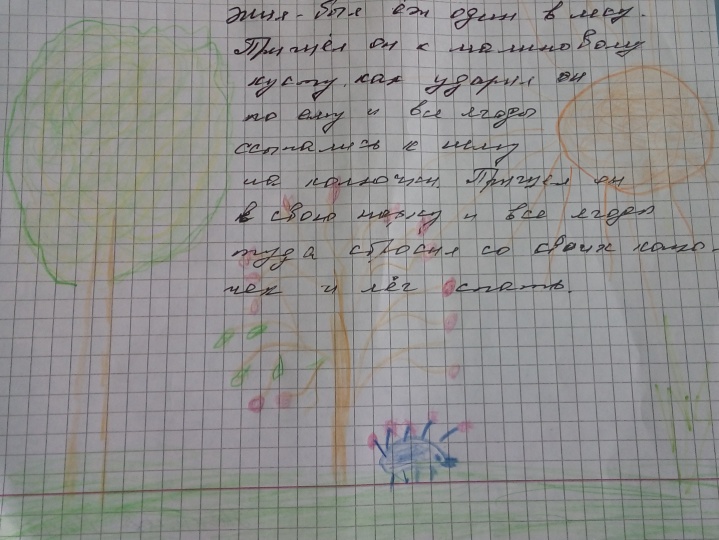 Создание книги «Животные наших лесов»
Результаты работы
1. Дети знают большое количество животных нашего края, знают их            характерные особенности  ,   повадки, среду обитания,  внешний вид.
                      2. Умеют составлять описательные рассказы о животных, придумывать сказку  .  Широко применяют показ сказок в свободной деятельности, используя для этого атрибуты.
                      3. У детей  развита   мелкая моторика  рук.
                      4.   Проявляют инициативу и самостоятельность в разных видах деятельности – в игре, общении, конструировании.
Спасибо за 
                       внимание !
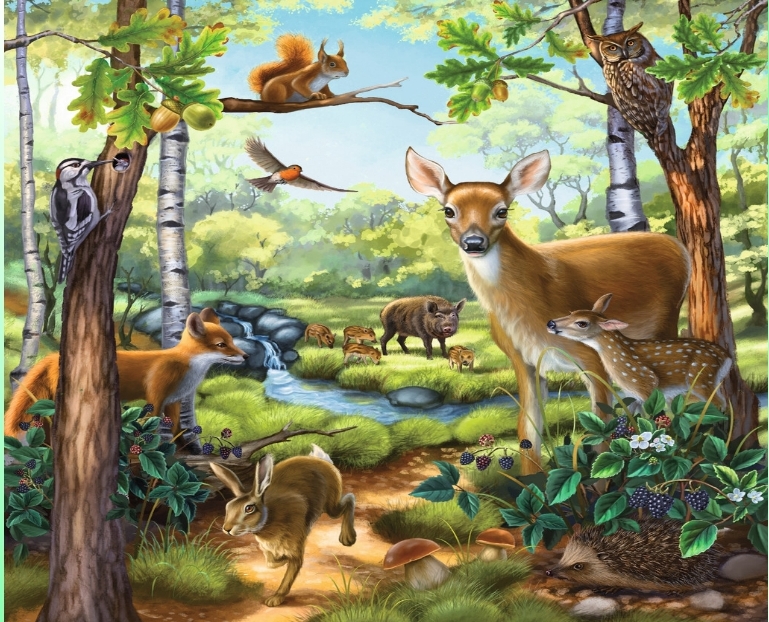